Sound Recordings Training
Vinyl Albums

By Dejah Rubel
Overview
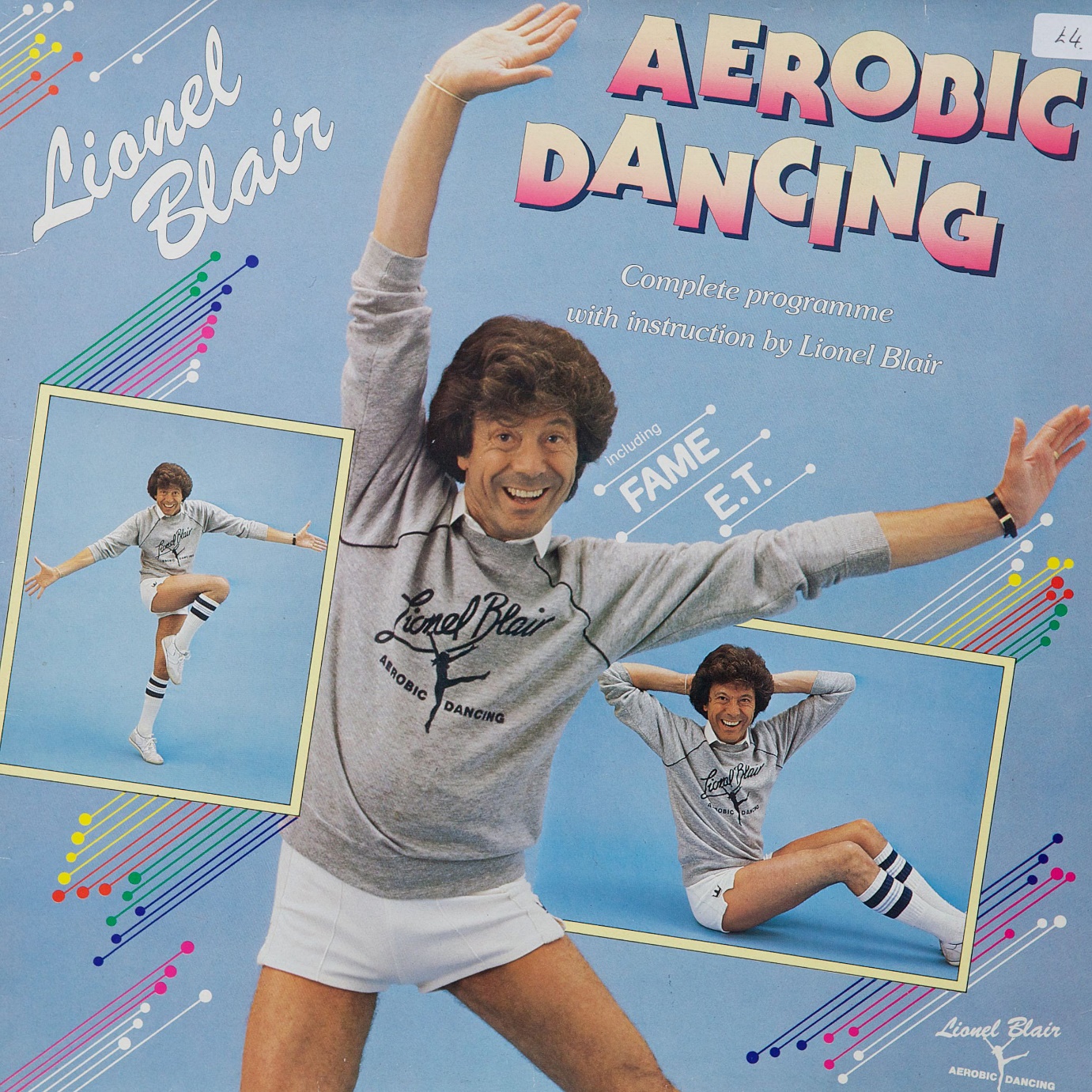 Manufacture
Album Anatomy
Album Art
Unusual Formats (Just for Fun!)
Industry Trends
Project Workflow
Manufacture
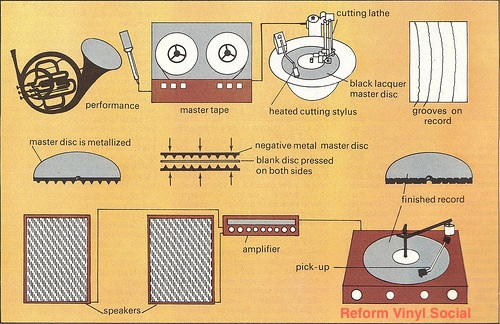 Manufacture
A Brief Video History of Record Manufacturing: Early Vinyl Manufacturing 1960s (6 mins)
http://www.thevinylfactory.com/vinyl-factory-releases/a-brief-video-history-of-record-manufacturing/
How to Make a Vinyl Record
https://www.theguardian.com/money/2010/jun/26/disappearing-acts-making-vinyl-records
The Physics of Vinyl (15 mins)
http://www.thevinylfactory.com/vinyl-factory-news/the-physics-of-vinyl-listen-to-podcast-explaining-the-science-behind-how-vinyl-works/
The History of Recorded Music from Phonographs to Records to iPods, with a Few Hiccups Along the Way
http://www.popsci.com/gadgets/article/2011-10/archive-gallery-history-recorded-music?image=0
Album Anatomy
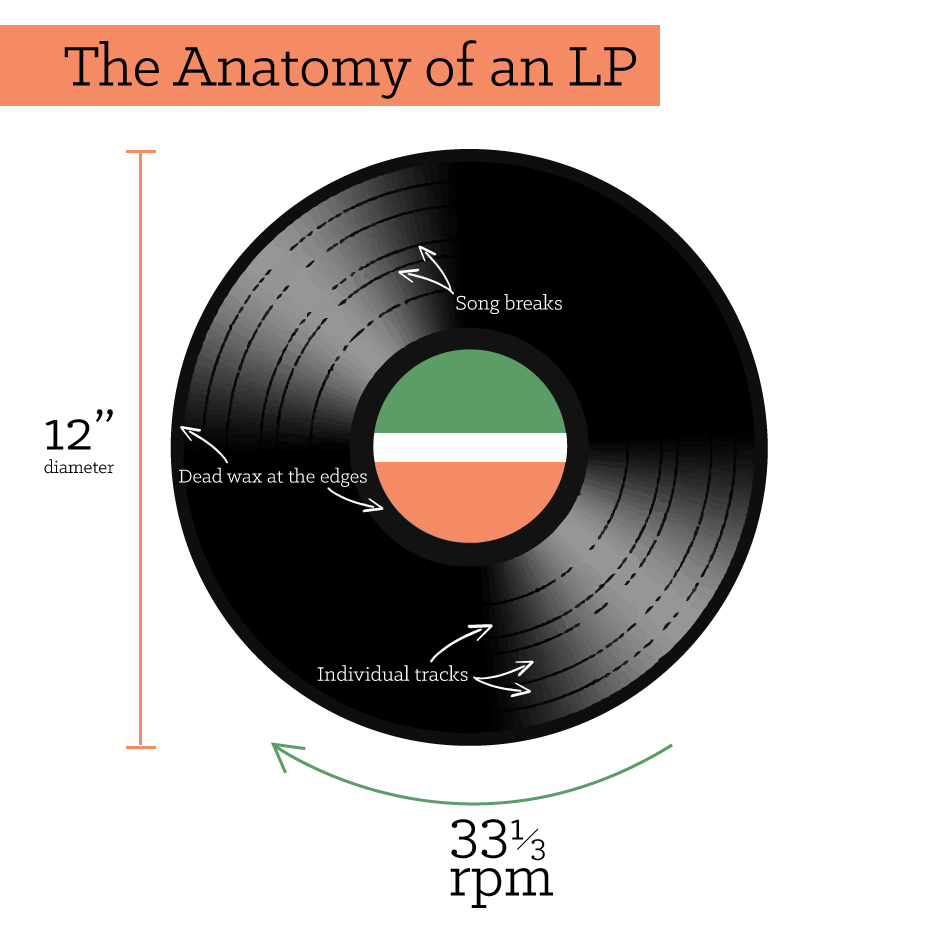 Album = a collection of recordings issued as a single item (Work)

LP = a long playing record (40+ mins) at 33 1/3 rpm

EP = an extended play record often featuring one major single with 1-5 additional songs 

Single = a record with 1-2 songs used primarily for promotion, e.g. 45s

Cardboard jacket or outer sleeve

Paper jacket or inner sleeve

Handling and storing
Album Anatomy
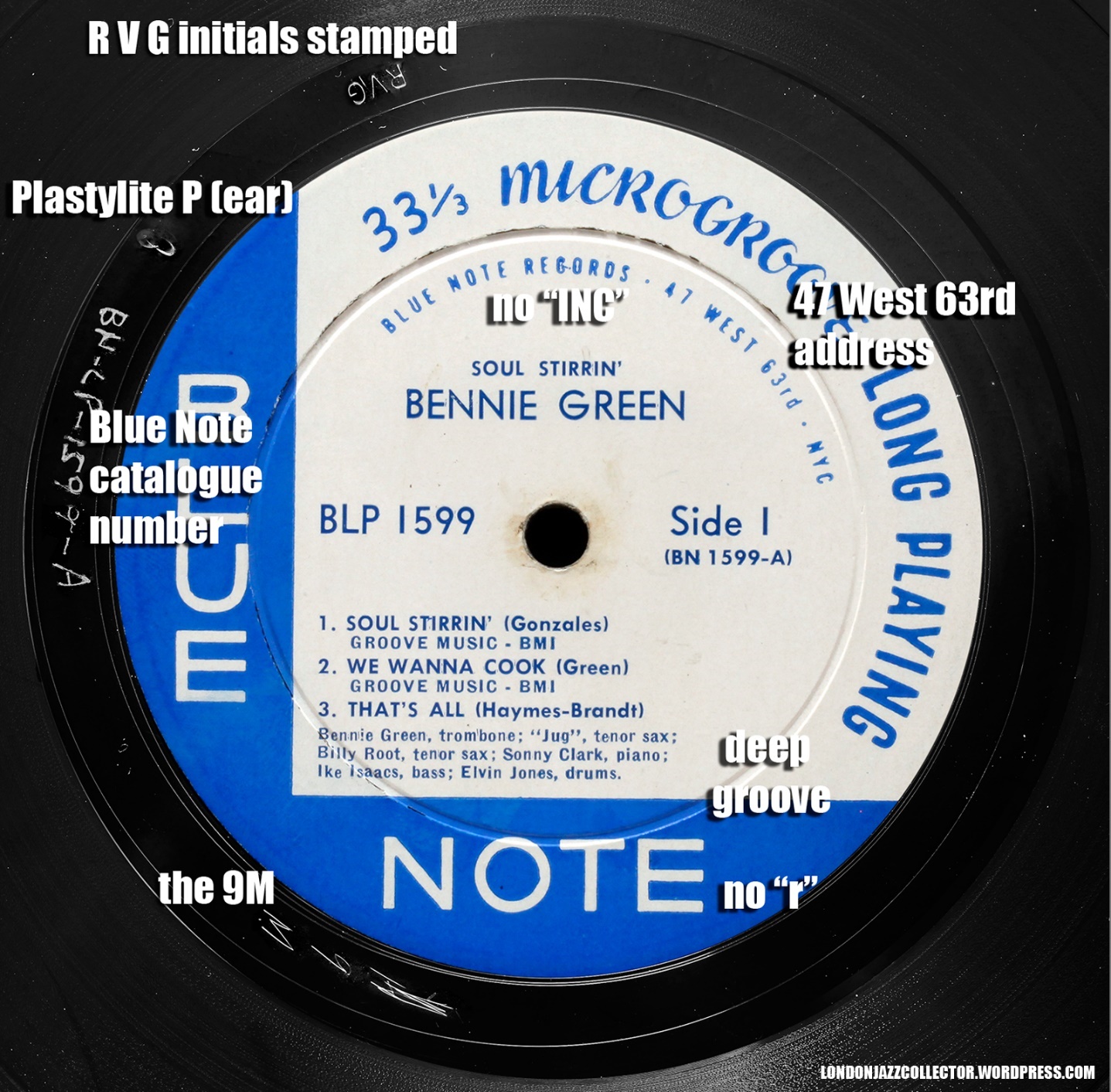 Issue number = Also called the catalog or label number, this is printed on the album’s paper label and is assigned by the record label

Matrix number = Also called the manufacturer, stamper, or pressing number, this is pressed into the inner rim of the vinyl record and corresponds to the stamper used to manufacture it
From Blue Note Records: guide to the labels by The London Jazz Collector at https://londonjazzcollector.wordpress.com/record-labels-guide/labelography-2/the-blue-note-labels/
Album Art
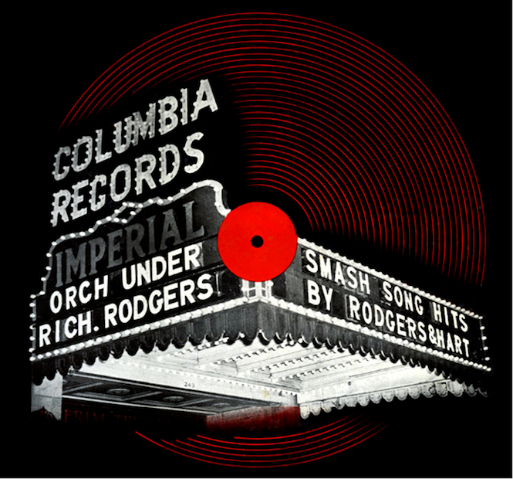 Includes inner and outer sleeve art as well as any enclosures
First illustrated album sleeve by Albert Steinweiss for Rogers & Hart (1940)
Steinweiss also invents the cardboard jacket for microgroove (33 1/3 rpm) recordings
Album art discovered to significantly increase classical and jazz sales
Alex Steinweiss: The Story of the World’s First Record Sleeve Artist
http://www.thevinylfactory.com/vinyl-factory-releases/alex-steinweiss-the-story-of-the-worlds-first-record-sleeve-artist
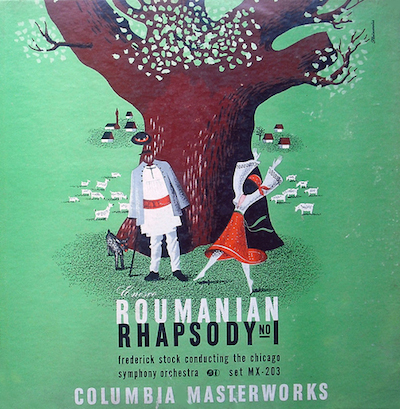 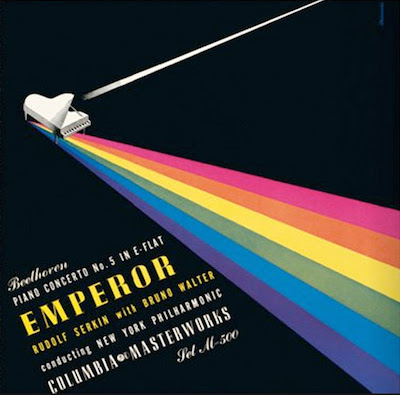 Unusual Formats
Multiple groove or puzzle records
Includes novelties like horse race games, MAD magazine’s multiple ending story, and the Cheech and Chong Ripped You Off album
Most well-known is Monty Python’s Matching Tie and Handkerchief (1973)
Example: 1901 Fortune Telling Record (3.5 mins) https://www.youtube.com/watch?v=MhZQpFKLuEE
Holographic vinyl
http://www.thevinylfactory.com/vinyl-factory-releases/freaky-formats-holographic-vinyl/
Liquid-Filled vinyl
http://www.thevinylfactory.com/vinyl-factory-news/mondo-aliens-soundtrack-liquid-filled-vinyl/
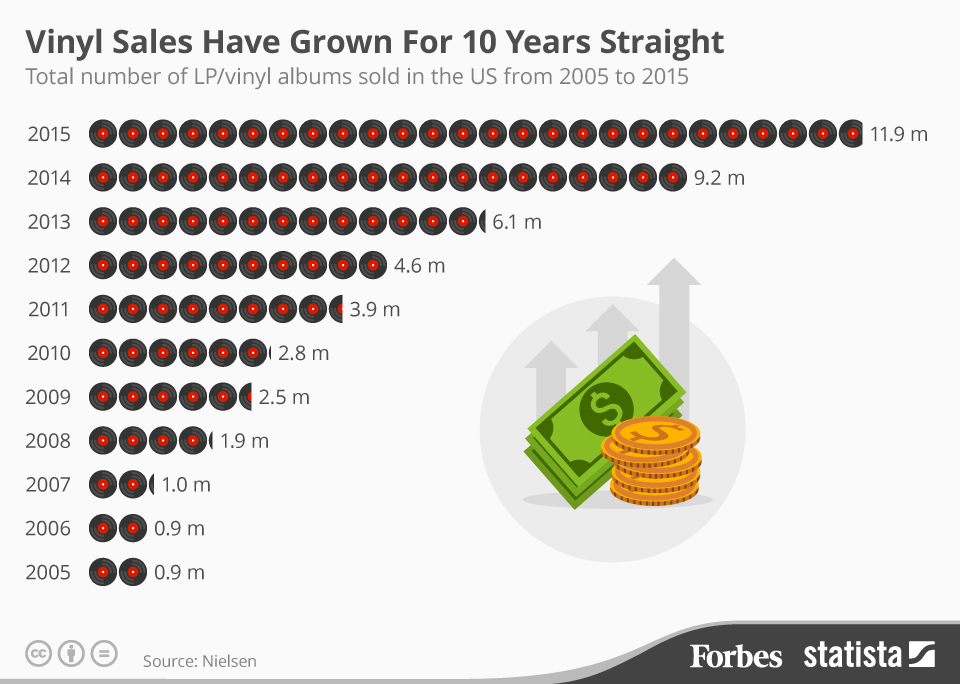 Industry Trends
Steadily increasing sales since the bottom of the bell curve in 2005

New innovations
3-D printed records, etc.
Project Workflow
Starting with the barcoded albums then going by genre starting with popular music, this will be our recursive process through each genre. 
Stage 1: Throughput  Catalog as many items as possible by setting aside any that will take more than 5-10 minutes due to their complexity
Stage 2: Clean-Up  Catalog the remainder of the albums except those that will take above 15 minutes, which will be done by the Metadata Librarian
Stage 3: Analysis  Short meeting to discuss what did and did not work

Rehousing can either be done while cataloging or by a student worker in bulk.